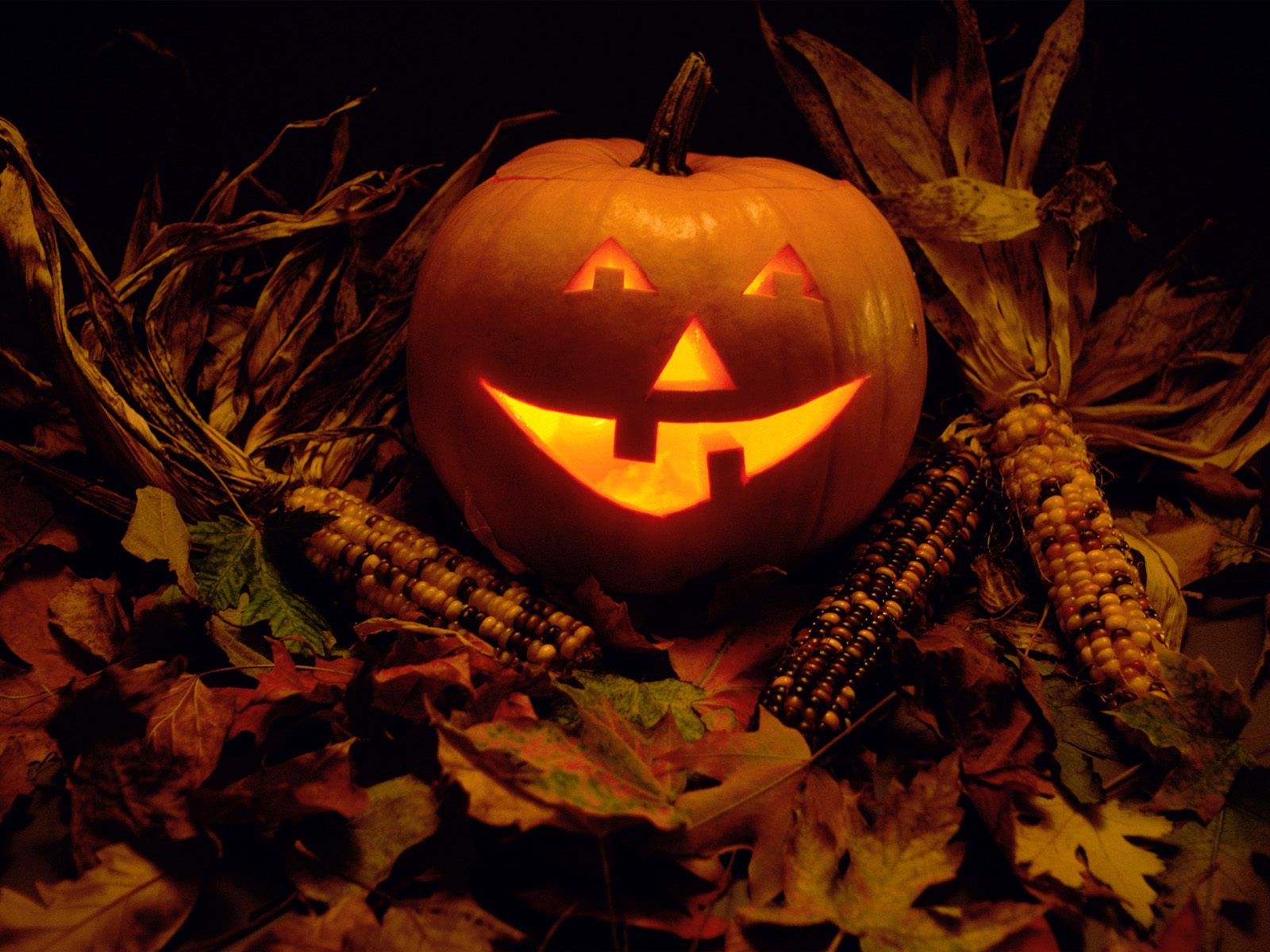 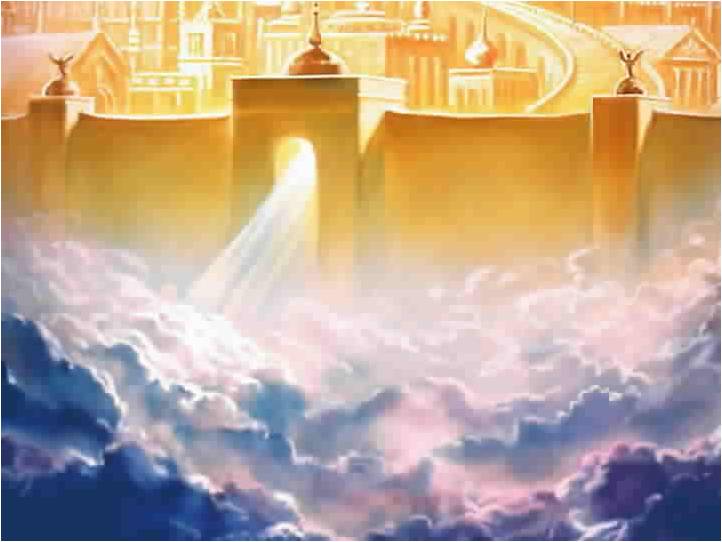 Heaven
and
						Hell
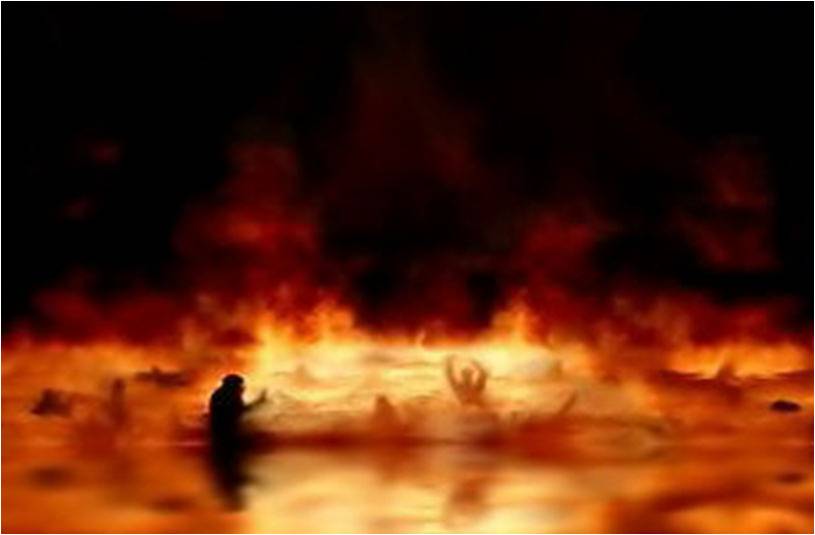 Hell!
What is it Really Like
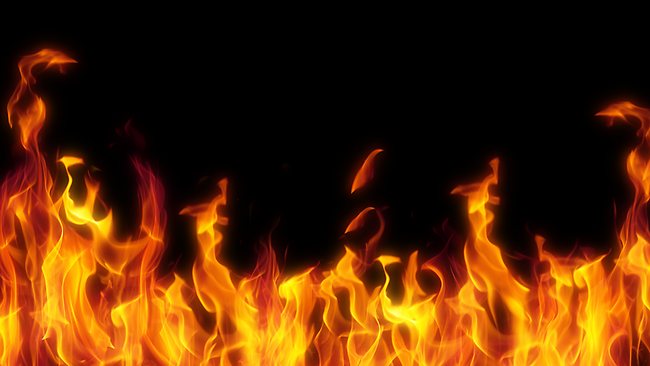 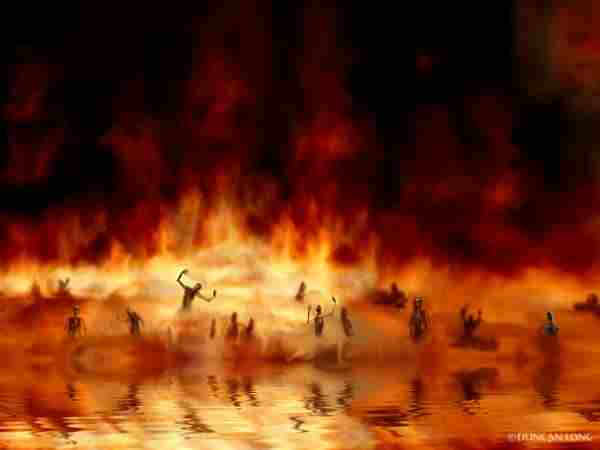 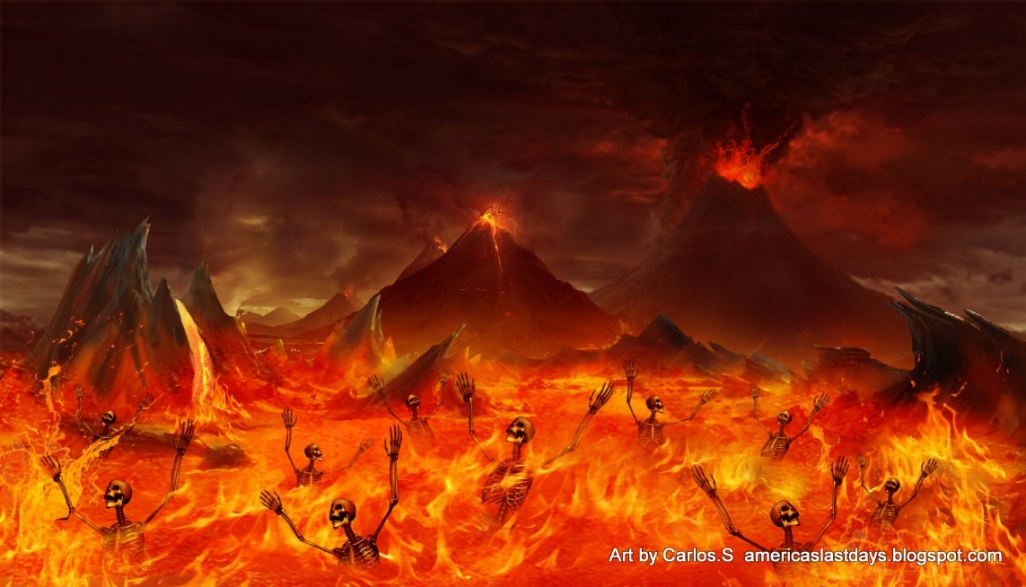 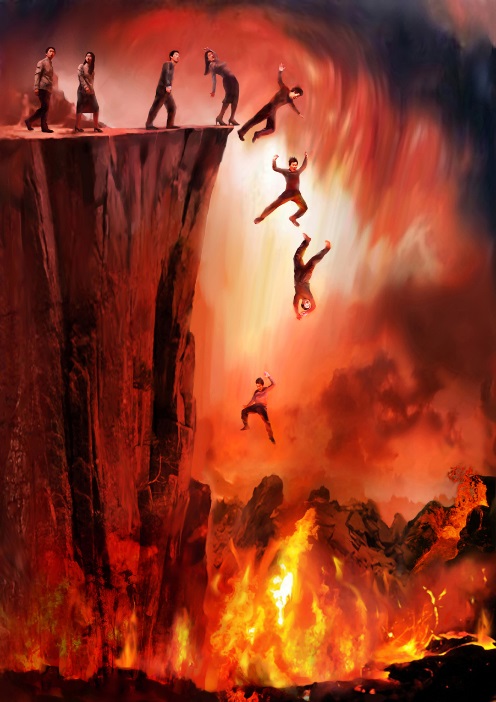 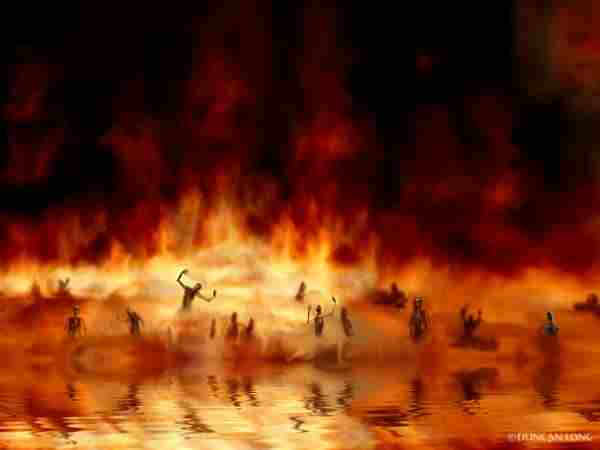 Hell is
a Bad, Bad, Place!
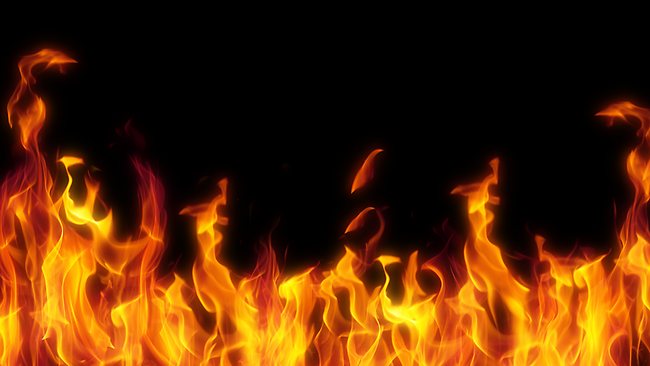 Terms Used
Hell – English Translation of Hades
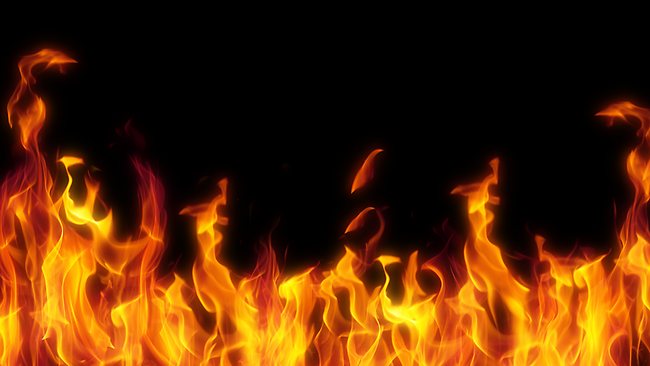 Terms Used
Hades –
Untranslated Greek
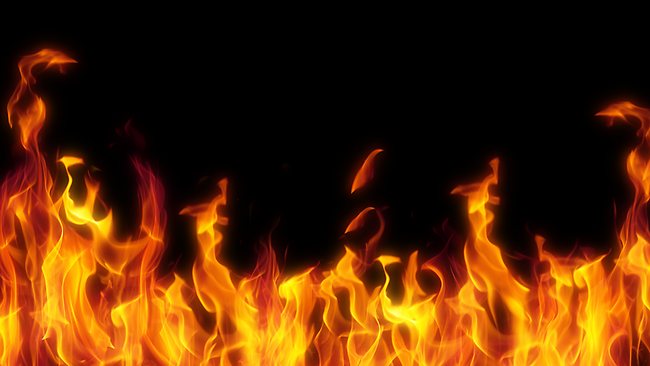 Terms Used
Gehenna
The Valley of Hinnom
S.W. of Jerusalem
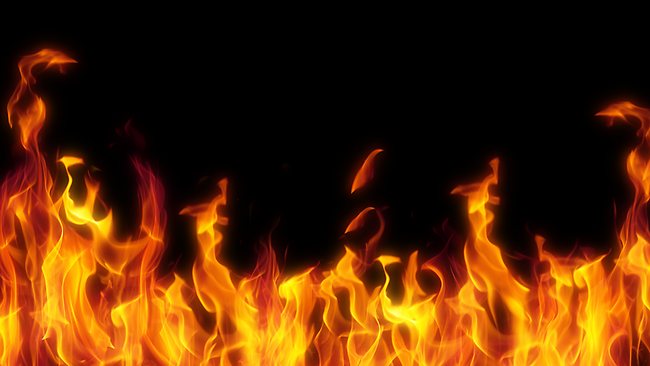 Terms Used
Sheol
Untranslated Hebrew
The Place of the Dead
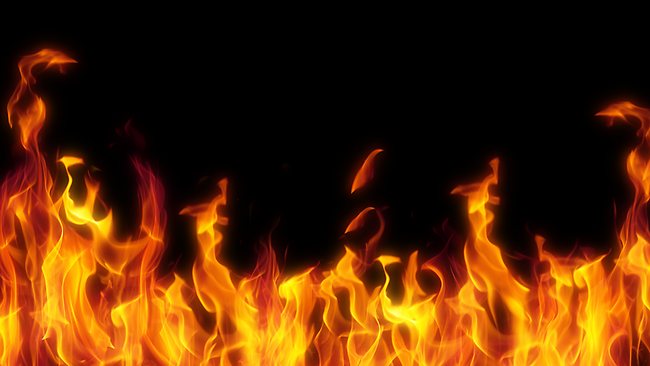 Views About Hell
Views that there will be No Everlasting Torment
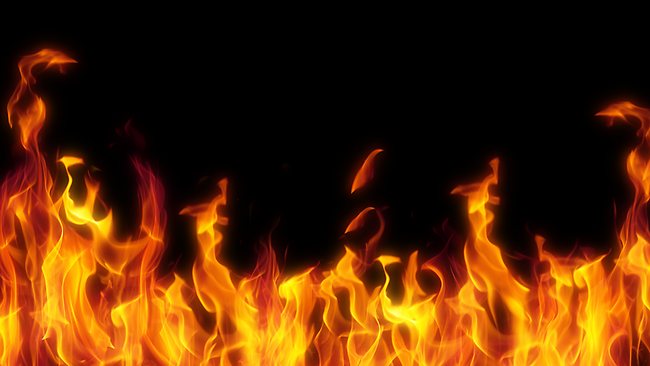 Views About Hell
Annihilationism
People Cease to Exist
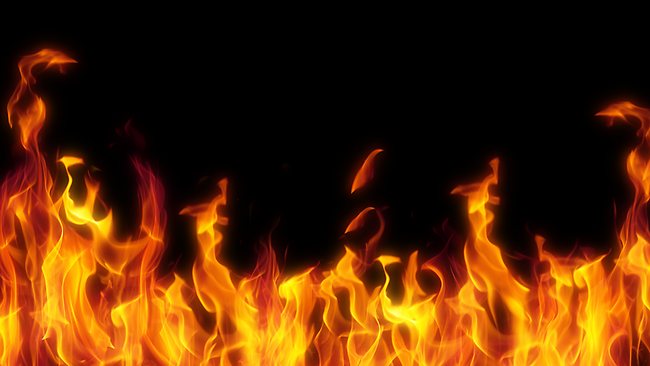 Views About Hell
Annihilationism
Popular View
British Evangelical
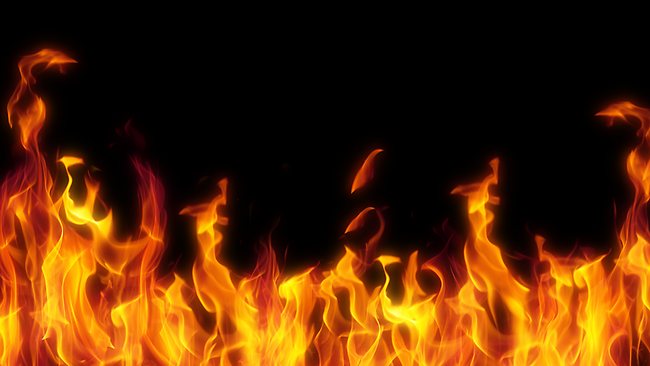 Views About Hell
Universalism
Everyone is Saved
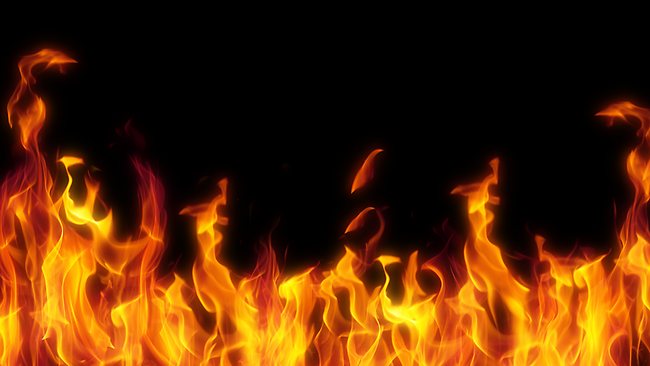 Views About Hell
Universalism
Popular View
Rob Bell, “Love Wins”
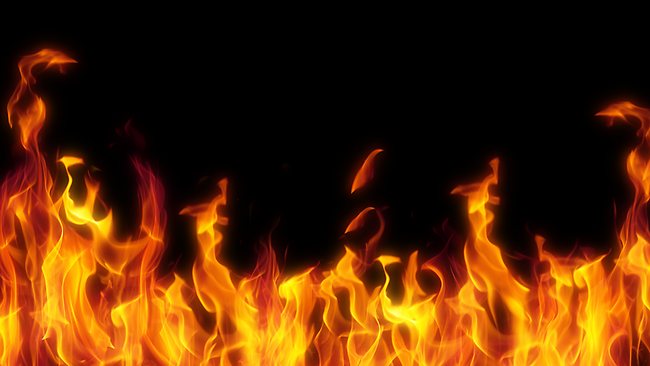 Views About Hell
Unconscious Torment
Pain that a Person is
Not Aware that
He is Experiencing
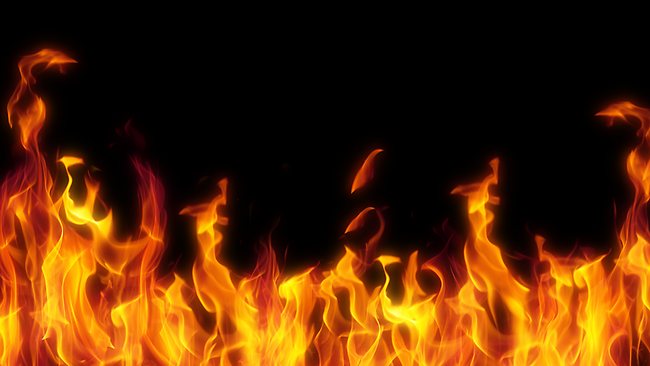 Views About Hell
Spiritual Torment
Pain that a Person Experiences is Mental,
but Not Physical
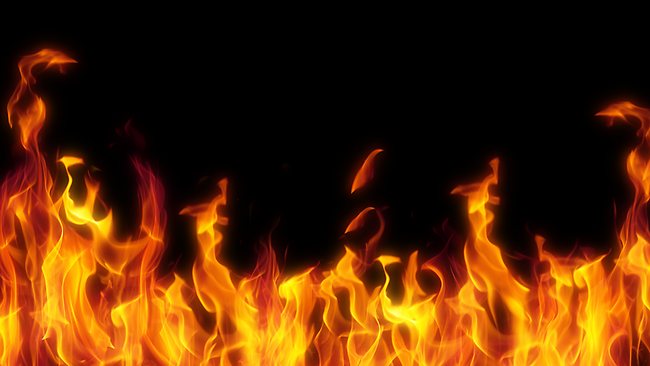 Views About Hell
The View that Hell will be Intolerable
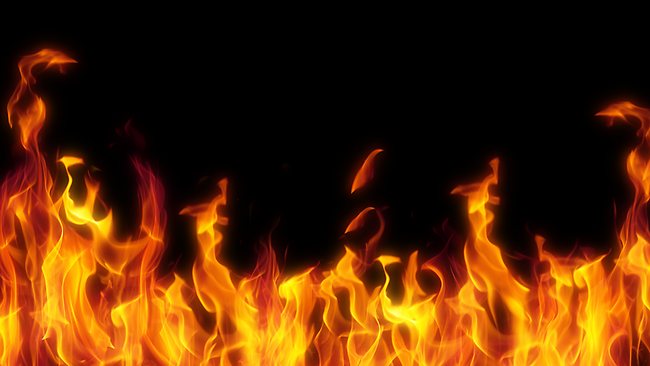 Views About Hell
The View that Hell will be an Fiery Place of Eternal Physical and Mental Torment, But…
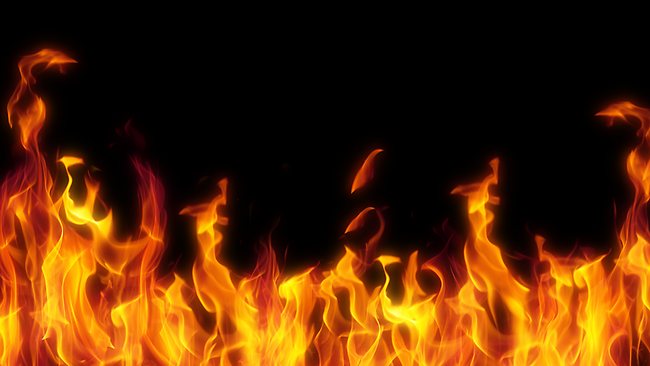 What is Hell?
The Bible Tells us Very Little about Hell
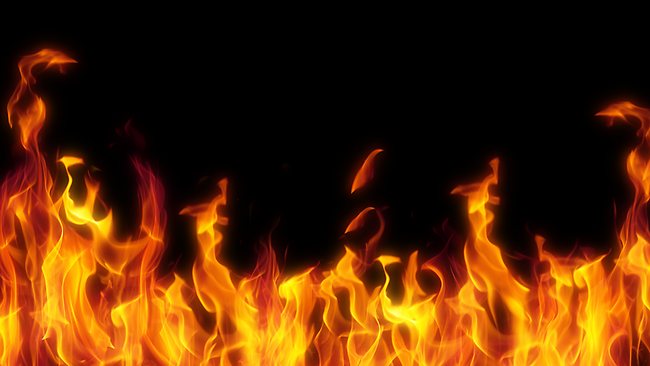 What is Hell?
God has Promised
Not to Let the Evil Man
to go Unpunished
(Prov. 11:21, Nahum 1:3)
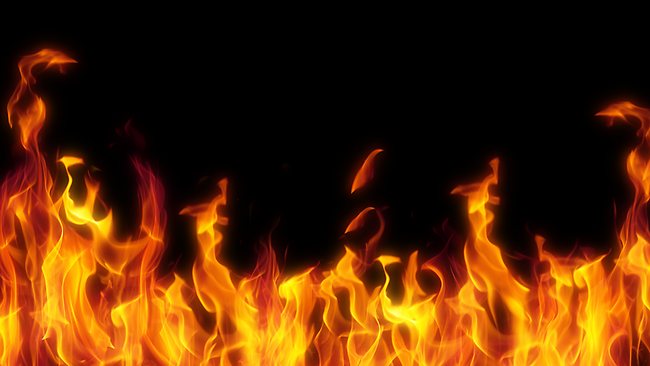 The LORD God, compassionate and gracious, slow to anger, and abounding in lovingkindness and truth; who keeps lovingkindness for thousands, who forgives iniquity, transgression and sin; yet He will by no means leave the guilty unpunished,” (Exodus 34:6-7a)
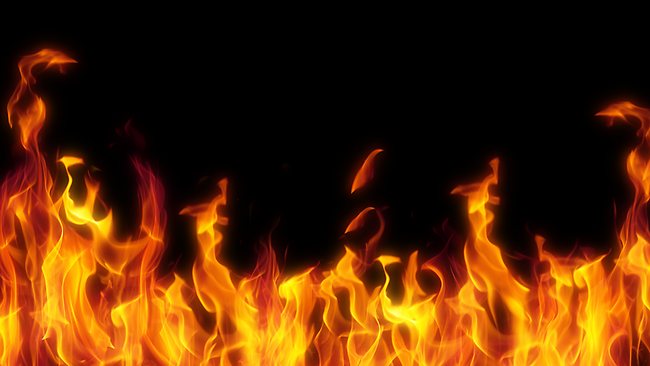 What is Hell?
Punishment Involves 
some Kind of 
Pain or Torment
(Luke 16:23)
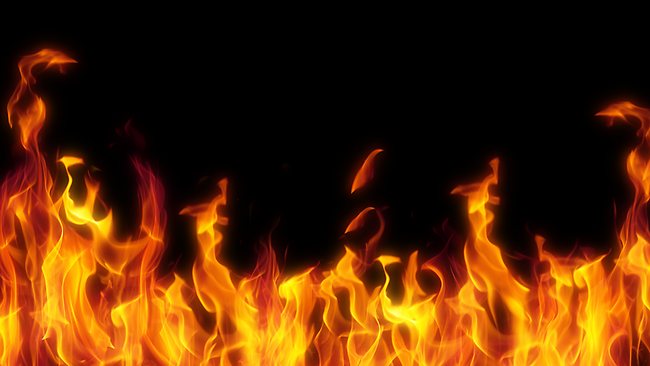 What is Hell?
The Degree or Intensity  of the Torment
is Unknown
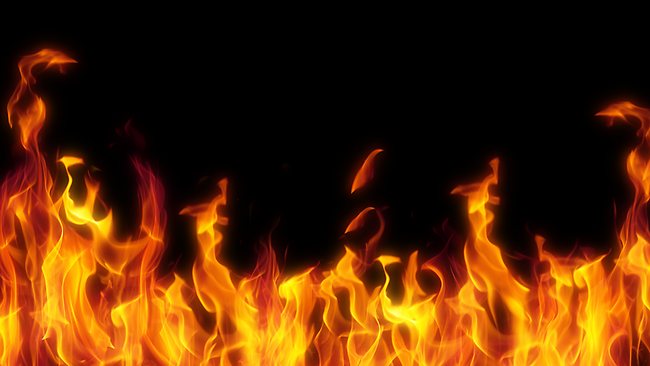 What is Hell?
Whether the Torment Varies in Intensity
is Unknown
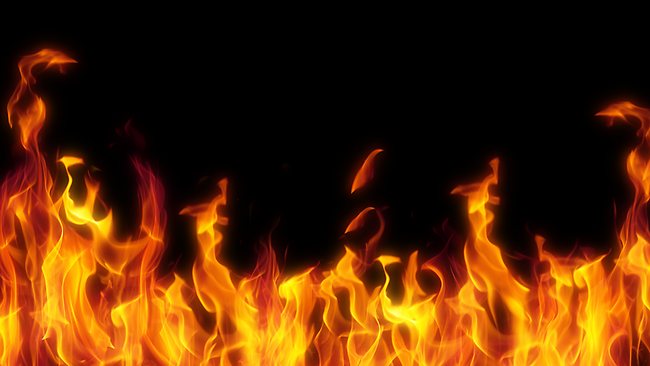 What is Hell?
Fire = Judgment
Eternal Fire = 
Eternal Punishment
(Matthew 25:41, 46)
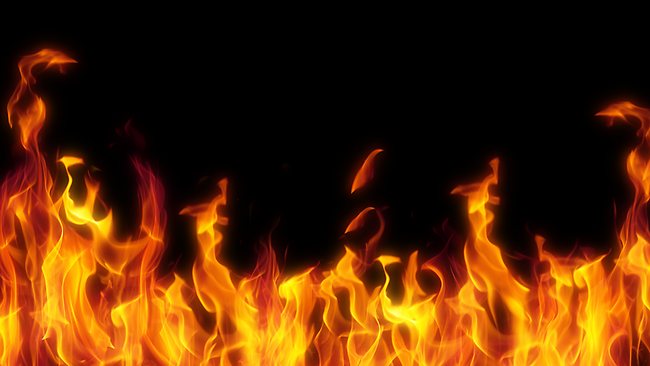 What is Hell?
There is no Escape from the Daily Experience
of the  Lake of Fire
(Rev. 14:11; 20:10, 15)
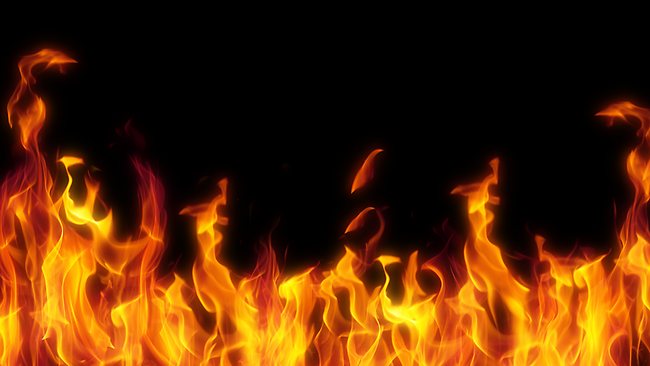 “And the smoke of their torment goes up forever and ever; they have no rest day and night, those who worship the beast and his image, and whoever receives the mark of his name.” (Rev. 14:11)
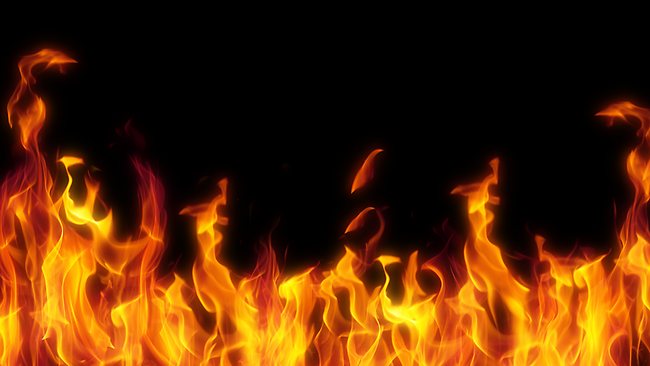 “the devil who deceived them was thrown into the lake of fire and brimstone, where the beast and the false prophet are also; and they will be tormented day and night forever and ever.” (Rev. 20:10)
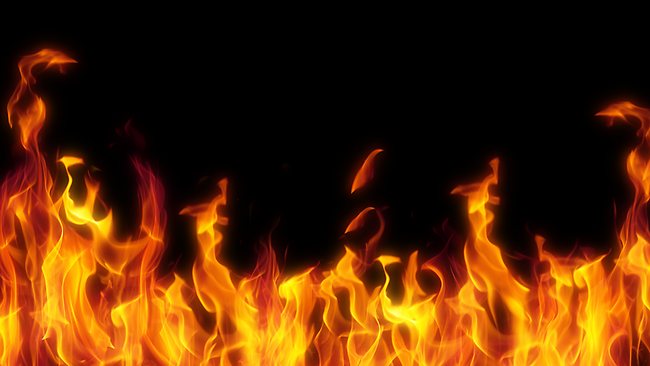 “And if anyone's name was not found written in the book of life, he was thrown into the lake of fire.” (Rev. 20:15)
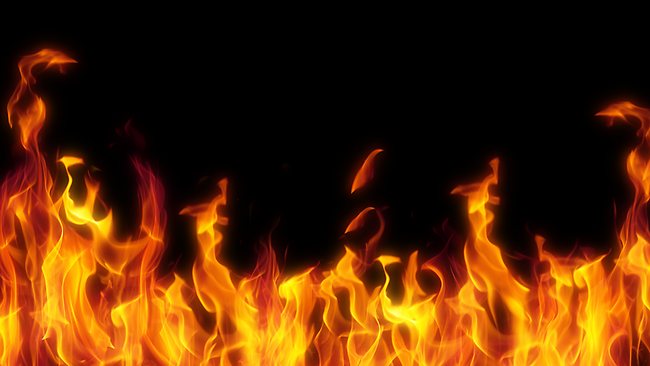 What is Hell?
The Intensity of their Punishment will be Determined by their
Evil Deeds
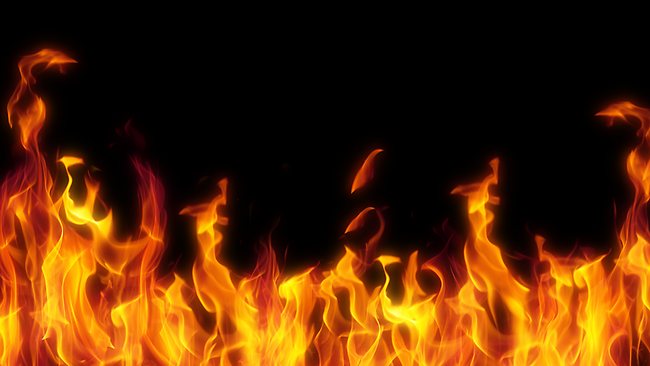 What is Hell?
“the dead were judged from the things which were written in the books, according to their deeds.”(Rev. 20:15)
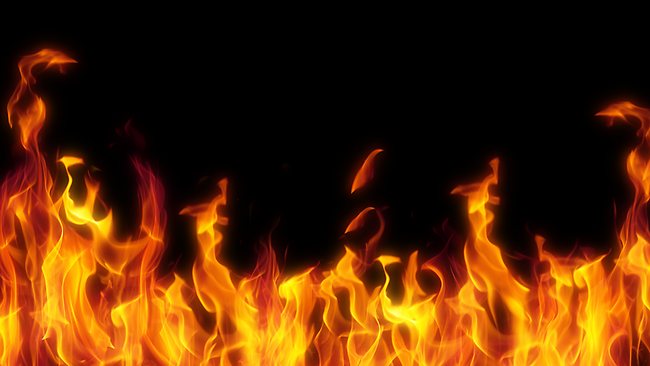 What is Hell?
“for whatever a man sows, this he will also reap. For the one who sows to his own flesh will from the flesh reap corruption…” (Gal 6:7-8a)
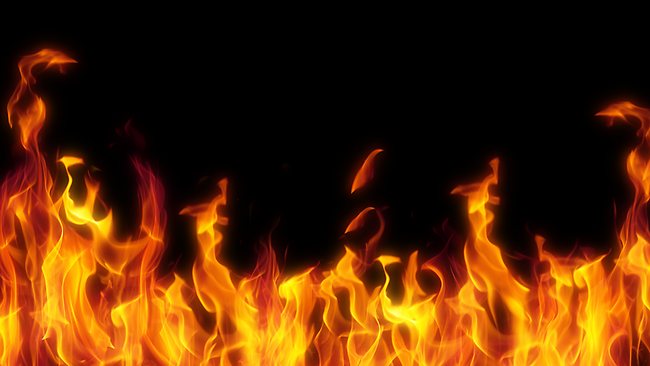 A Tour of Hell
Old Testament
A Trip to Sheol
Isaiah 14:9-11
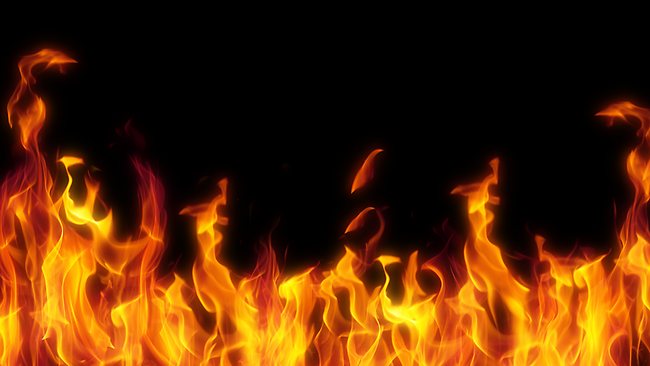 A Tour of Hell
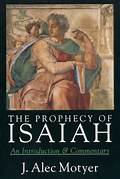 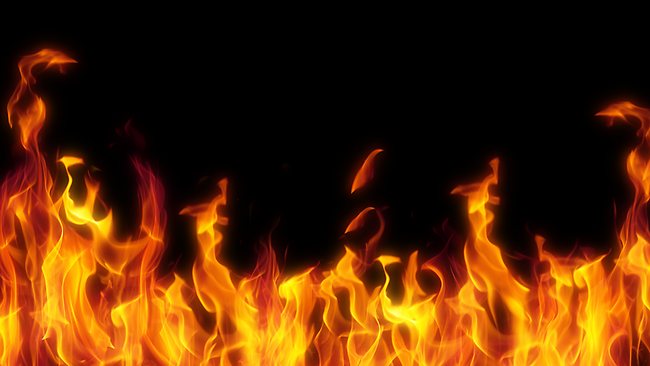 A Tour of Hell
New Testament
A Look at Hades
Luke 16:19-31
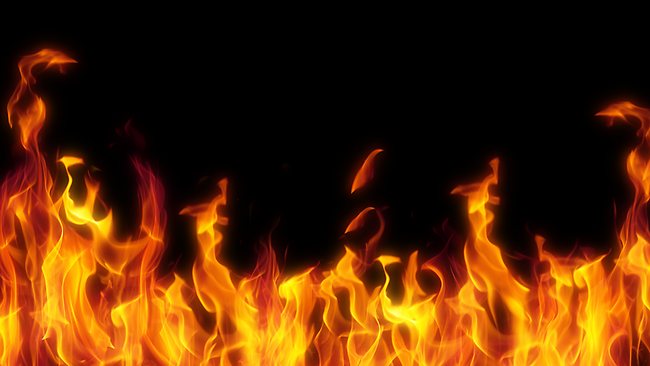 A Tour of Hell
The Rich Man, Lazarus, Abraham and Moses
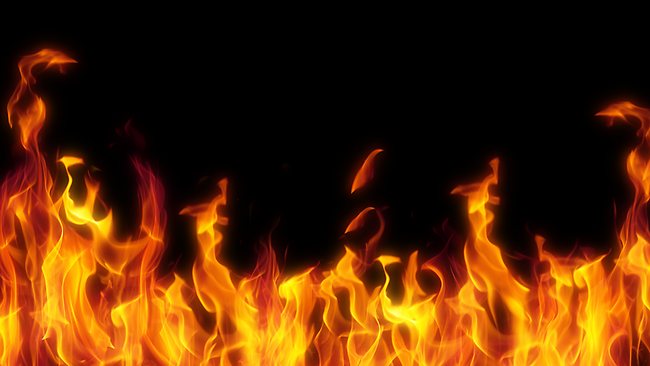 A Tour of Hell
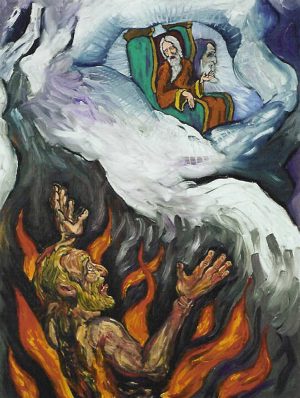 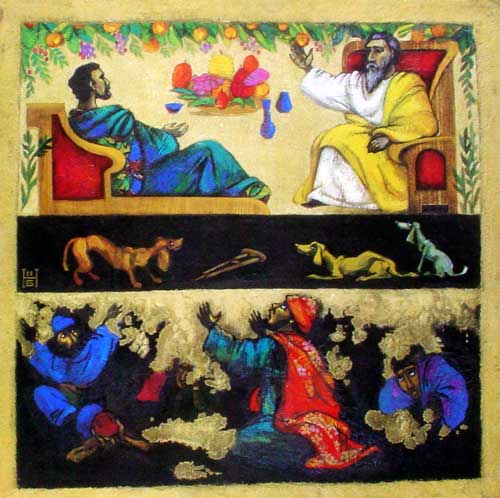 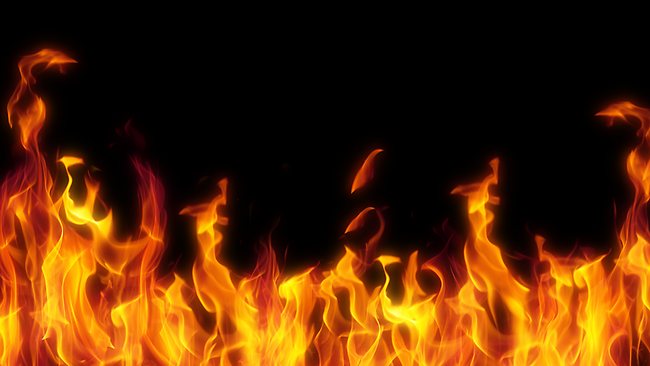 A Tour of Hell
Context
Luke 15-16
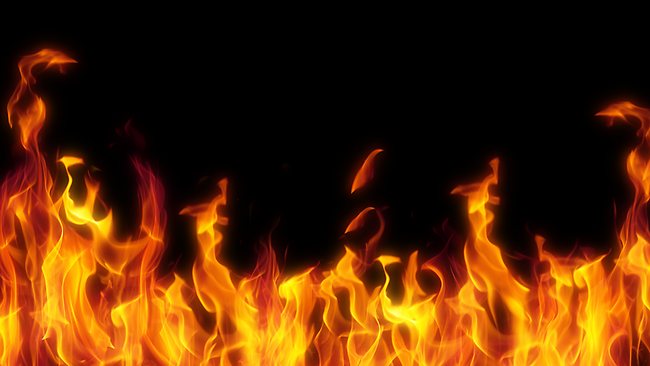 “Do not be deceived, God is not mocked; for whatever a man sows, this he will also reap. For the one who sows to his own flesh will from the flesh reap corruption…” (Gal 6:7-8)
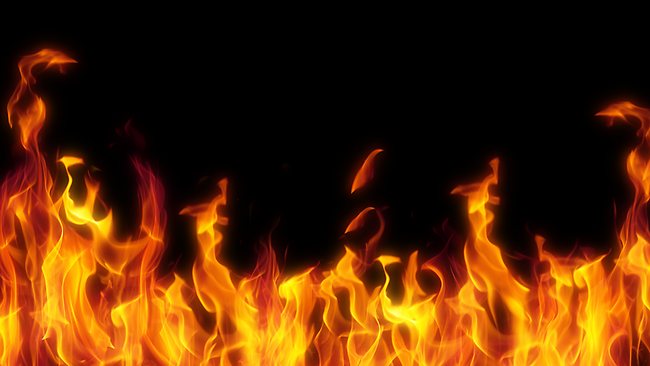 A Wicked Resurrection
Revelation 20:13
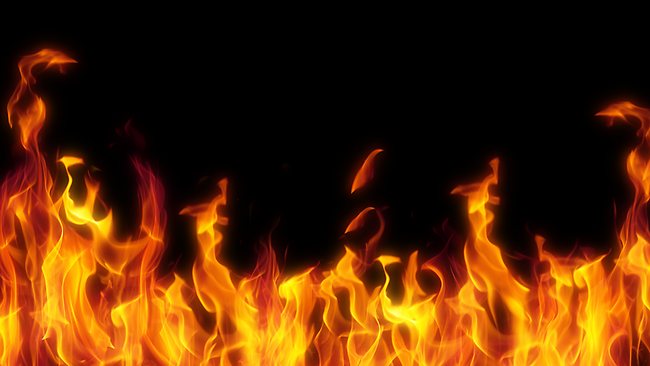 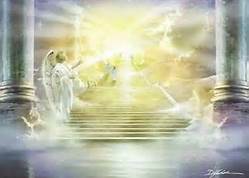 “And the sea gave up the dead which were in it, and death and Hades gave up the dead which were in them; and they were judged, every one of them  according to their deeds.” (Rev 20:13)
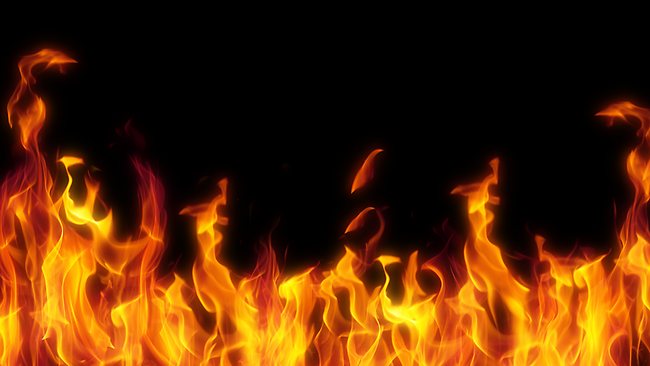 “Many of those who sleep in the dust of the ground will awake, these to everlasting life, but the others to disgrace and everlasting contempt.” (Dan 12:2)
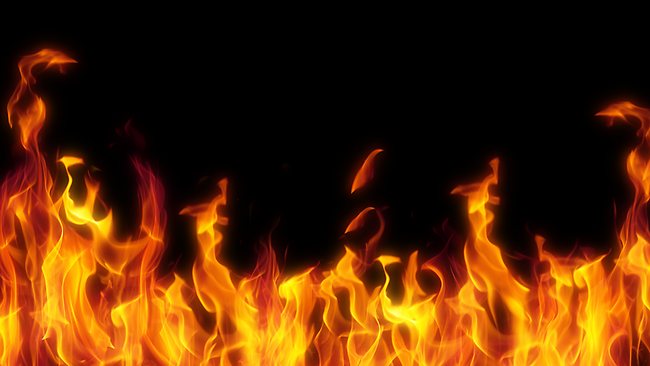 A Where is Hell?
Center of the Earth
Different Universe?
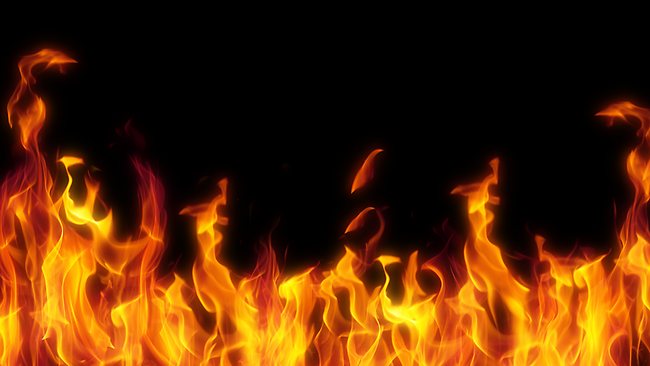 Sharing Our View of Hell
The Gospel of John 
No Hell
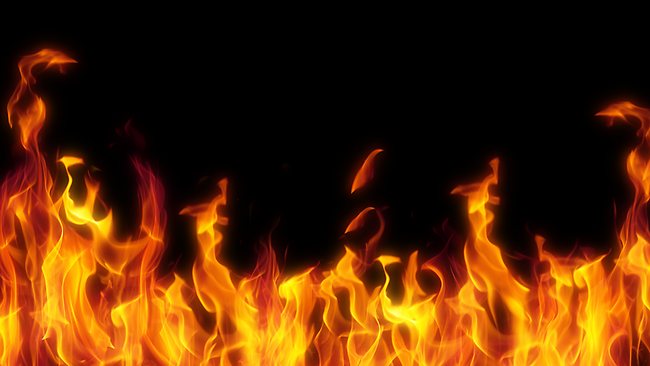 A Word About Gehenna
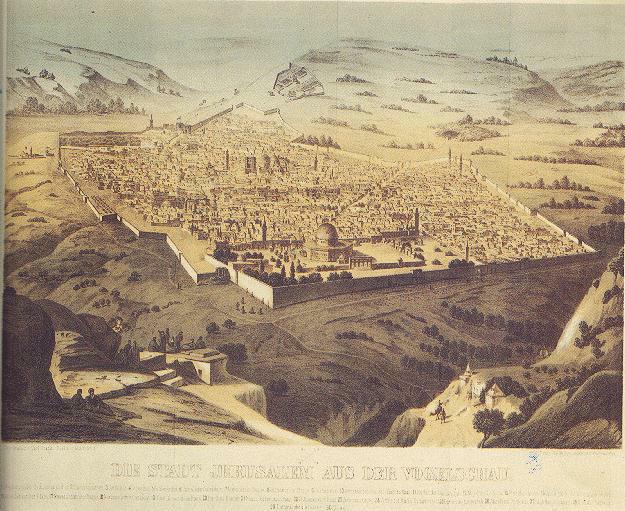 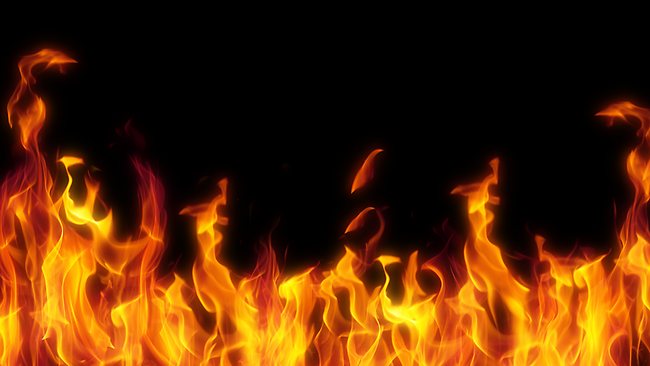 A Word About Gehenna
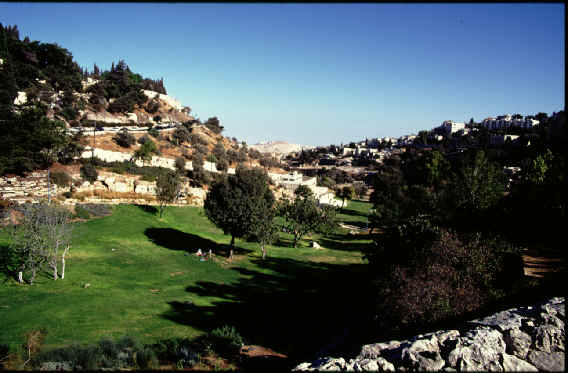 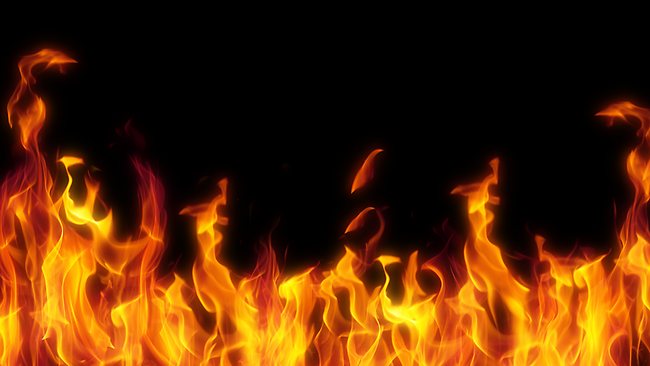 Hell’s
Conclusion
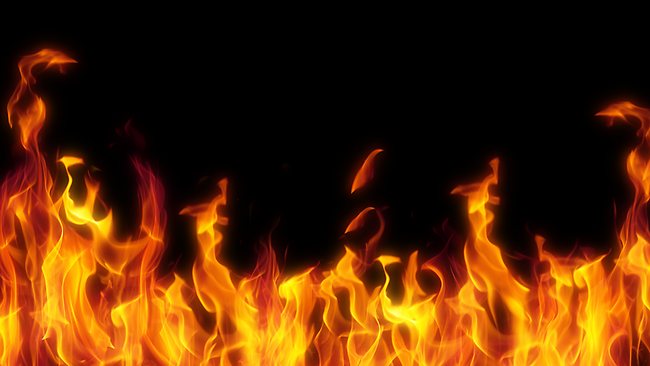